Everything is forbidden, unless it is allowed
[Speaker Notes: Quote from in Google v. Spain at 31 
(2013)]
Agenda
Repetition from last lesson and some deepening
Lawfulness – Art. 6
Lawfulness – Art. 9
How could a system be set up
Debate
Repetition  (8 min)
Please turn to your neighbour and find the answer to the following questions:
What is accountability?
Why is it important?
What is a DPIA?
Name a few principles of the GDPR
What is personal data? Why does it matter?
What is a controller? Why does it matter? 
What is sensitive data?
Repetition(2)
Read the cases alone – and decide on the roles
A large cloud storage provider offers its customers the ability to store large volumes of personal data. The service is completely standardised, with customers having little or no ability to customise the service. The terms of the contract are determined and drawn up unilaterally by the cloud service provider, provided to the customer on a “take it or leave it basis”. Company X decides to make use of the cloud provider to store personal data concerning its customers
[Speaker Notes: Company X will still be considered a controller, given its decision to make use of this particular cloud service provider in order to process personal data for its purposes. Insofar as the cloud service provider does not process the personal data for its own purposes and stores the data solely on behalf of its customers and in accordance with instructions, the service provider will be considered as a processor.]
Repetition(3): Read the cases alone – and decide on the roles
A travel agency sends personal data of its customers to the airline and a chain of hotels, with a view to making reservations for a travel package. The airline and the hotel confirm the availability of the seats and rooms requested. The travel agency issues the travel documents and vouchers for its customers. Each of the actors processes the data for carrying out their own activities and using their own means. 
WHO IS THE CONTROLLER HERE? 

B) The travel agency, the hotel chain and the airline then decide to participate jointly in setting up an internet-based common platform for the common purpose of providing package travel deals. They agree on the essential means to be used, such as which data will be stored, how reservations will be allocated and confirmed, and who can have access to the information stored. Furthermore, they decide to share the data of their customers in order to carry out joint marketing actions. 
 WHO IS THE CONTROLLER IN THIS CASE?
SOURCE: eppb_guidelines_202007_controllerprocessor_final_en.pdf (europa.eu)
[Speaker Notes: Company X will still be considered a controller, given its decision to make use of this particular cloud service provider in order to process personal data for its purposes. Insofar as the cloud service provider does not process the personal data for its own purposes and stores the data solely on behalf of its customers and in accordance with instructions, the service provider will be considered as a processor.]
Repetition (4): Personal data Case C-604/22: Request for a preliminary ruling
Facts and the procedure in the main proceedings:
IAB Europe (Interactive Advertising Bureau Europe, the appellant) has developed a Transparency and Consent Framework (TCF), which allows users' preferences for advertising purposes  a string of numeric characters with the relevant user preferences
TCF was developed to promote GDPR compliance in the process, but the TC Strings can be linked to users' IP addresses, which turns it into an item of personal data. 
In February 2022, the Belgian Data Protection Authority (the respondent) issued a decision that IAB is a data controller and the TC String (a string of numeric characters with the relevant user preferences) is not in accordance with the GDPR 
As a result of the infringement, IAB Europe was fined 250.000 € and ordered to comply with the GDPR
IAB Europe appealed the Belgian DPA's decision
Repetition (5): Personal data Case C-604/22: Request for a preliminary ruling
Essential Arguments
IAB Europe: 
We are not using personal data. Only the other participants in the TCF, not IBA Europe,  can combine the TC String with and IP address to turn it into an item of persona data.
IAB Europe says they are not a controller for processing of TC Strings. 
Belgian DPA 
TC Strings do constitute personal data because the TC Strings were linked to identifiable users (IP addresses).
IAB Europe is a data controller because it determines the purposes and means of processing, and for example how TC Strings are generated, modified and read.

Procedure: Preliminary ruling submitted, ruling outstanding
[Speaker Notes: In its interim judgement, the Belgian Court dismissed the majority of IAB’s, but it decided to withhold its ruling and referred two preliminary questions to the CJEU:
Do TC Strings constitute personal data under GDPR?
If used by a standard-setting sectoral organization (IBA Europe)?
Does it make a difference in that regard if the implementation of the standard means that this string is available together with an IP address?
Does the first two questions lead to a different conclusions if  the sectoral organization doesn't itself have legal access to the personal data that are processed within this standard by its members? 
Should standard-setting sectoral organizations be GDPR controllers if they offer its members consent management standards?
Does the first question lead to a different conclusion if  the sectoral organization doesn't itself have legal access to the personal data that are processed within this standard by its members?
Does this extend to third-party processing of user preferences?
The CJEU has not yet had an opportunity to rule on the matter]
INtro
Let's take a look at the text
Article 6: Lawfulness of processing 
Processing shall be lawful only if and to the extent that at least one of the following applies:
[…]
[Speaker Notes: What is the rule here?]
Processing is only lawful under 6 grounds
Data subject has given consent
Necessary for the performance of contract or to take steps prior to entering into a contract
Necessary to protect vital interests of data subject
Necessary for legitimate interests of controller or 3rd party
Necessary for compliance with legal obligation to which the controller is subject 
Necessary for task carried out in the public interest or exercise of official authority
Exceptions by Member States allowed!
[Speaker Notes: MS are allowed to maintain or introduce national provisions to further specify the application of these rules
(Recital 8)]
Legal basis under Article 6
A closer look
Consent
Elements of consent
Lawfulness of processing - Consent
Consent must be 
Actively given 
Clearly distinguishable from other matters
Not “bundled” with other written agreements or declarations
Intelligible
Easily accessible
Clearly presented (clear and plain language)
As easily revoked as given (data subject's right to withdraw)
Where consent is relied on, controllers should be able to demonstrate that consent was given by the data subject to the processing
Specific rules will apply to children in relation to information society services
Lawfulness of processing - Consent
A clear, affirmative action
A written, electronic or oral statement
Ticking box on website
Choosing technical settings
Other statement or conduct
Consent is NOT
Silence (implied)
Pre-ticked boxes
Consent must be given (and demonstrated to have been given) for all purposes of the processing
Consent is a very difficult basis to rely on!
Contract
Contract Example 1
A data subject buys items from an online retailer. 
The data subject wants to pay by credit card and for the products to be delivered to their home address. In order to fulfil the contract, the retailer must process the data subject’s credit card information and billing address for payment purposes and the data subject’s home address for delivery. 
Thus, Article 6(1)(b) is applicable as a legal basis for these processing activities. 
However, if the customer has opted for shipment to a pick-up point, the processing of the data subject’s home address is no longer necessary for the performance of the purchase contract. 
 What follows?
edpb_guidelines-art_6-1-b-adopted_after_public_consultation_en.pdf (europa.eu)
[Speaker Notes: Any processing of the data subject’s address in this context will require a different legal basis than Article 6(1)(b).]
Contract Example 2
The same online retailer wishes to build profiles of the user’s tastes and lifestyle choices based on their visits to the website. 
Can this be based on contract? 
Can you think of other examples?
edpb_guidelines-art_6-1-b-adopted_after_public_consultation_en.pdf (europa.eu)
[Speaker Notes: No: Completion of the purchase contract is not dependent upon building such profiles. Even if profiling is specifically mentioned in the contract, this fact alone does not make it ‘necessary’ for the performance of the contract. If the on-line retailer wants to carry out such profiling, it needs to rely on a different legal basis]
Legitimate INterests
Why legitimate interests (rationale)
Legitimate interests
Public authorities are unable to rely on "legitimate interests" to legitimise data processing carried out in the discharge of their functions
Controllers that rely on "legitimate interests" should maintain a record of the assessment to demonstrate that they have given proper consideration to the rights and freedoms of data subjects
When relying on "legitimate interests": must be set out in the information notices
[Speaker Notes: Examples (Recitals 47–50)
Processing for direct marketing purposes or preventing fraud
Transmission of personal data within a group of undertakings for internal administrative purposes, including client and employee data
Processing for the purposes of ensuring network and information security, including preventing unauthorised access to e-communications networks and stopping damage to computer and e-communication systems
Reporting possible criminal acts or threats to public security to a competent authority]
When is processing in your legitimate interests?
Employee data:
To assess the performance of employees
To to monitor employees for safety purposes
To ensure network and information security
To report possible criminal acts or threats to a competent authority
To transfer data within the group for internal administrative purposes

Customer data
For marketing
To prevent fraud and to ensure information security
Product/service development
New use of data (Big data analytics)?
Legal basis under Article 9
Special categories ("sensitive data")
Classes of "sensitive data" are broader 
Includes genetic data and biometric data where processed to uniquely identify a person
But there are wider (concrete) grounds in the area of health and healthcare management
e.g.: assessment of the working capacity of the employee
Broad ability for Member States to adduce new conditions (including limitations) regarding the processing of genetic, biometric or health data
Photographs will not automatically be considered as sensitive processing - only to the extent they allow the unique identification or authentication of an individual as a biometric (e.g. used as part of an electronic passport)
Processing of special categories "Sensitive data"
Prohibited unless
Data subject has given explicit consent
Necessary for obligations/rights in employment, social security & social protection law
Necessary to protect vital interests of data subject
For political, philosophical, religious, trade-union purposes by a foundation, association or not-for-profit body
Data manifestly made public by data subject
Necessary for establishment, exercise or defence of legal claims
Necessary for substantial public interest (under EU or Member State law)
Necessary for preventive or occupational medicine, assessment of working capacity, medical diagnosis, healthcare
Ground to allow health assessment in cars? 
Necessary for public health
Necessary for archiving, scientific/historical research or statistical purposed
Quizz: What is missing?
Which legal grounds are in Art. 6, but not in 9?
Sensitive data in employment context
The sensitive data most likely to be held by employers, including:
HOW COULD A SYSTEM BE SET UP? US v. European model
Rules v. Principle
(just a reminder)
Completely Sectoral Regulation: The other approach
America: The sectoral approach (at least at the moment)
No comprehensive information law legislation, means no questions of lex generalis
Contains sectoral regulation, such as:
Video Privacy Protection Act 1988
Children Online Protection Act 1998 (COPPA)
Controlling the Assault of Non-Solicited Pornography and Marketing Act 2003 (CAN-SPAM)
Even the attempts to introduce wider laws are still very sectoral:
California Consumer Privacy Act 2018 – limited by both geography (to the state) and subject-matter (consumers)
There have been some pushes for wider laws, and some people claim it is coming soon, but there is room to be sceptical
Federal competences, industry lobby strength, general political mood etc.
That being said, some laws are still extremely wide
Uniting and Strengthening America by Providing Appropriate Tools Required to Intercept and Obstruct Terrorism Act 2001 (the USA PATRIOT Act)
[Speaker Notes: The Health Insurance Portability and Accountability Act (HIPAA): This law regulates the privacy and security of health information.
The Gramm-Leach-Bliley Act (GLBA): This law requires financial institutions to protect the privacy and security of consumer financial information.
The Children's Online Privacy Protection Act (COPPA): This law imposes certain requirements on websites and online services that collect personal information from children under 13 years of age.
The Fair Credit Reporting Act (FCRA): This law regulates the collection, use, and disclosure of consumer credit information by credit reporting agencies.


Note many US state laws will be in effect: Utah, Connecticvaut, Coloarado, Virgina]
Growth of US state privacy laws  + states with enacted laws
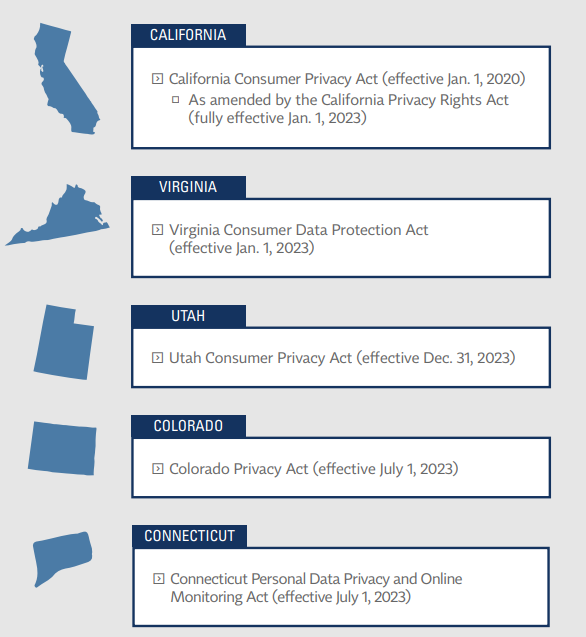 Source: IAPP: us_state_privacy_laws_report.pdf (iapp.org)
Data Protection Landscape in Europe
The GDPR became applicable on 25 May 2018 
The GDPR replaces the national laws and regulations based on the EU Data Protection Directive (46/95/EC) 
The GDPR is directly applicable in each member state and has led to a greater degree of data protection harmonization across EU nations, nonetheless, Member States have retained significant rights to legislate in certain areas
Why a regulation?
As a regulation, the GDPR has direct legal effect throughout the EU without requiring transposition into national legislation
Coordination and consistency
Raised the bar to provide better privacy protection for individuals
Updated the law to better address contemporary privacy challenges
In theory, this will reduce the administrative burden ("one-stop shop")

NOTE: There are still many opening clauses for member states (e.g. HR)
New Data Protection Landscape regulating Privacy, Security and Data Utilization
Strictest regulation in US, Canada and Europe 
However, almost everywhere: 
China, Japan
Brazil, Mexico
Australia, NZ
Privacy Laws are not the only ones relevant!
Laws on regulating the exchange of non-personal data (Europe)
Laws on data localization (Russia, South Korea)
GDPR
After over 4 years of negotiations, the new EU data protection framework was finally adopted
Two-year transition period, applicable on 25 May 2018 
The GDPR replaces the national laws - it is directly applicable in each member state
US-based companies are subject to new rules
Applies to processing outside the EU if
Company offers goods or services to individuals in the EU or monitors their behavior 
Thus, the operators of US-hosted commercial websites or mobile apps may find themselves directly subject to the Regulation, along with a wide array of US-based service providers who support European retailers
Excursus: Applicability of law  Jurisdiction
[Speaker Notes: 1.This Regulation applies to the processing of personal data in the context of the activities of an establishment of a controller or a processor in the Union, regardless of whether the processing takes place in the Union or not. 
2.This Regulation applies to the processing of personal data of data subjects who are in the Union by a controller or processor not established in the Union, where the processing activities are related to: (a) the offering of goods or services, irrespective of whether a payment of the data subject is required, to such data subjects in the Union; or (b) the monitoring of their behaviour as far as their behaviour takes place within the Union. 3.This Regulation applies to the processing of personal data by a controller not established in the Union, but in a place where Member State law applies by virtue of public international law.]
Activity
Debate – Leibnitzland decides on a new law
Should we go for an omnibus or a sectorial approach? 
Form groups of 2 (3 if needed).
Prepare arguments for and against the sectorial  omnibus approach
You have 10 min to prepare and will be ask to present against another team.
You will be asked to take one or the other side, so prepare both
Any Questions?